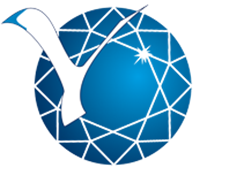 ПРИКЛАДНАЯ ФИЛОЛОГИЯ В ПРОФЕССИОНАЛЬНОЙ ДЕЯТЕЛЬНОСТИ
ОБЕСПЕЧИВАЮЩИЕ КАФЕДРЫ:
ВЫПУСКАЮЩАЯ КАФЕДРА: 
Кафедра русской литературы XX века и теории литературы
РУКОВОДИТЕЛЬ: 
д.ф.н., профессор Хазанкович Ю.Г.
СОДЕРЖАНИЕ ОБРАЗОВАТЕЛЬНОЙ ПРОГРАММЫ
ПРАКТИЧЕСКИЕ ОСНОВЫ ЭКСКУРСОВЕДЕНИЯ
ТЕОРИЯ И ПРАКТИКА РЕКЛАМЫ И PR
ИСТОРИЯ И ФИЛОСОФИЯ НАУКИ
СОВРЕМЕННЫЕ ПЕДАГОГИЧЕСКИЕ ТЕХНОЛОГИИ
ТЕКСТОЛОГИЯ И БИБЛИОГРАФИЯ
ИНОСТРАННЫЙ  ЯЗЫК В НАУЧНОЙ СФЕРЕ
ТЕОРИЯ ТЕКСТА
СТИЛИСТИКА: ТЕОРИЯ И ПРАКТИКА
ОБЯЗАТЕЛЬНЫЕ ДИСЦИПЛИНЫ
ТЕХНОЛОГИИ СОЗДАНИЯ РЕКЛАМНЫХ И PR-ТЕКСТОВ
ПРОЕКТНЫЙ МЕНЕДЖМЕНТ
ТЕХНОЛОГИИ DIGITAL-КОММУНИКАЦИИ
ЛИНГВИСТИЧЕСКАЯ ЭКСПЕРТИЗА ТЕКСТА
ДЕЛОВАЯ РЕЧЬ И СЛУЖЕБНЫЕ ДОКУМЕНТЫ
ИЗДАТЕЛЬСКАЯ ДЕЯТЕЛЬНОСТЬ И ДР.
ДИСЦИПЛИНЫ ПО ВЫБОРУ
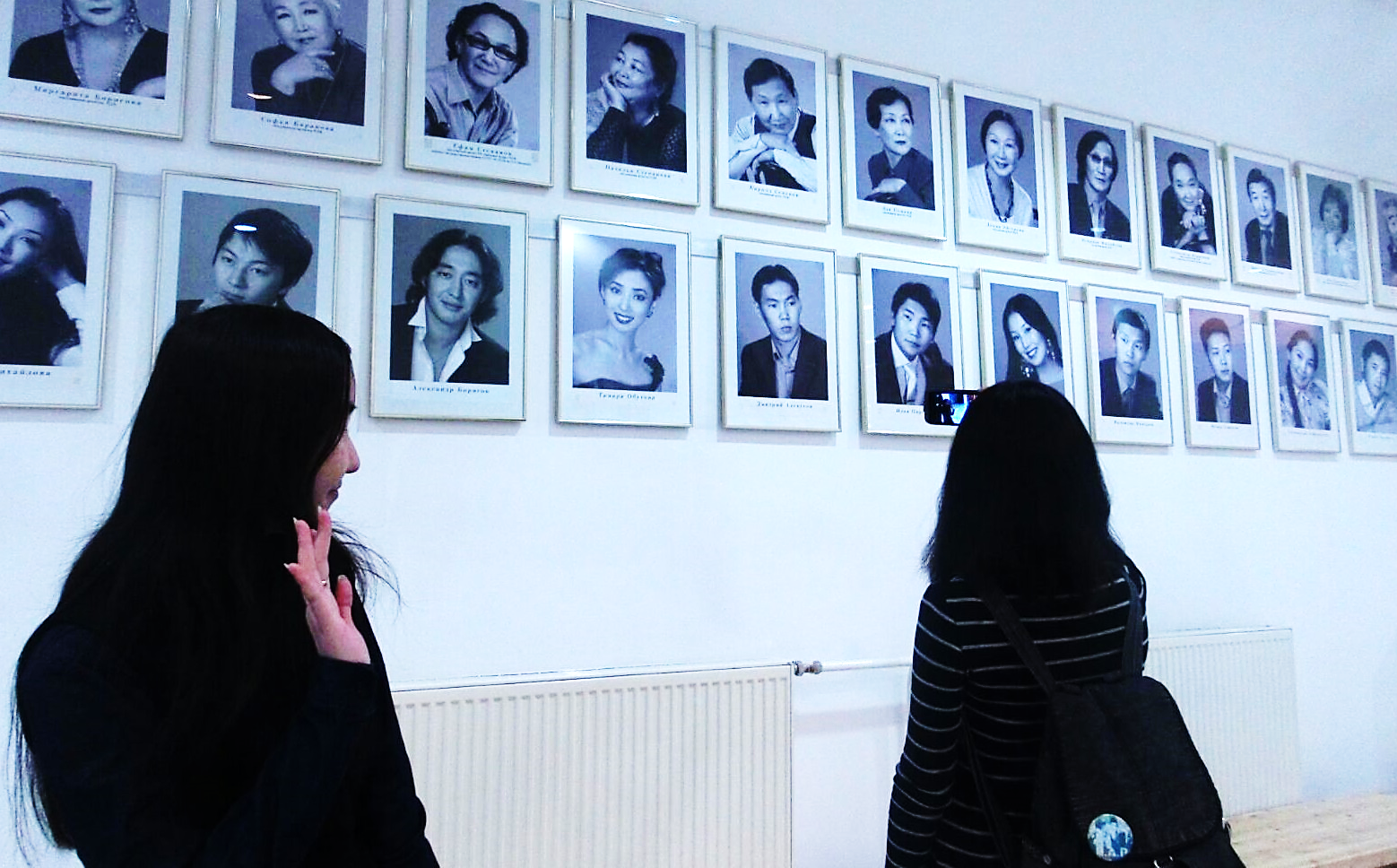 ПРАКТИКИ
ЭКСКУРСОВЕДЧЕСКАЯ
РЕДАКТОРСКАЯ
ПЕДАГОГИЧЕСКАЯ
НАУЧНО-ИССЛЕДОВАТЕЛЬСКАЯ РАБОТА
ВСТУПИТЕЛЬНЫЕ ИСПЫТАНИЯ
СОБЕСЕДОВАНИЕ
КОНТАКТЫ
УЛ. КУЛАКОВСКОГО, 42, КАБИНЕТ 208
Кафедра русской литературы XX века и теории литературы
ruslit20@mail.ru